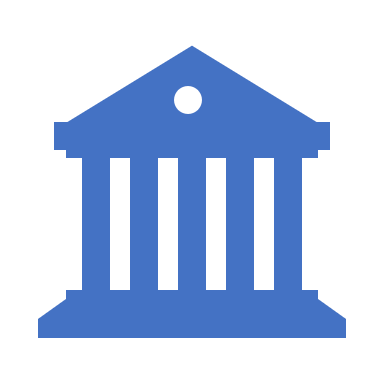 일본의 정치
2X90X9X2 일본어일본학과
김X정
1. 일본의 정치
 - 헌법
 - 일당 우위 정당제
 - 천황
2. 입법
 - 국회
 - 중의원, 참의원
 - 국회 종류와 회기
 - 입법 과정
3. 행정
4. 사법
 - 최고 재판소
 - 하급 재판소
5. 외교
목차
1. 일본의 정치
일본국 헌법
“주권이 국민에게 있음을 선언“
국민 주권의 원칙을 기본으로 한다.
헌법의 3대 원리
정당A 외 정당들
일당 우위 정당제?
정당A
나루히토徳仁
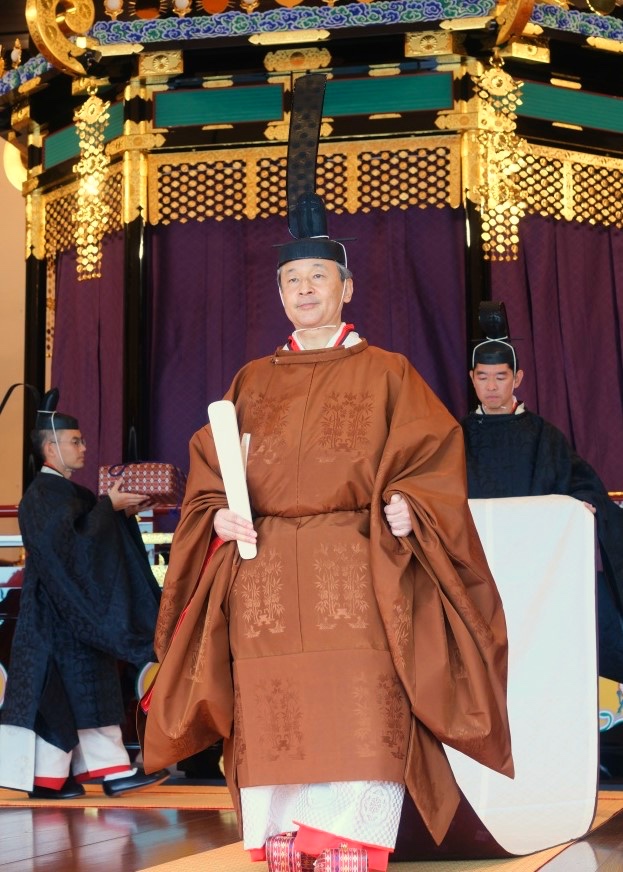 천황은 일본국의 상징

일본 국민의 통합의 상징

국정에 관여하는 권능
나루 히토(徳仁)
1960년 2월 23일~
일본의 제126대 천황(재위:2019년 5월 1일~)
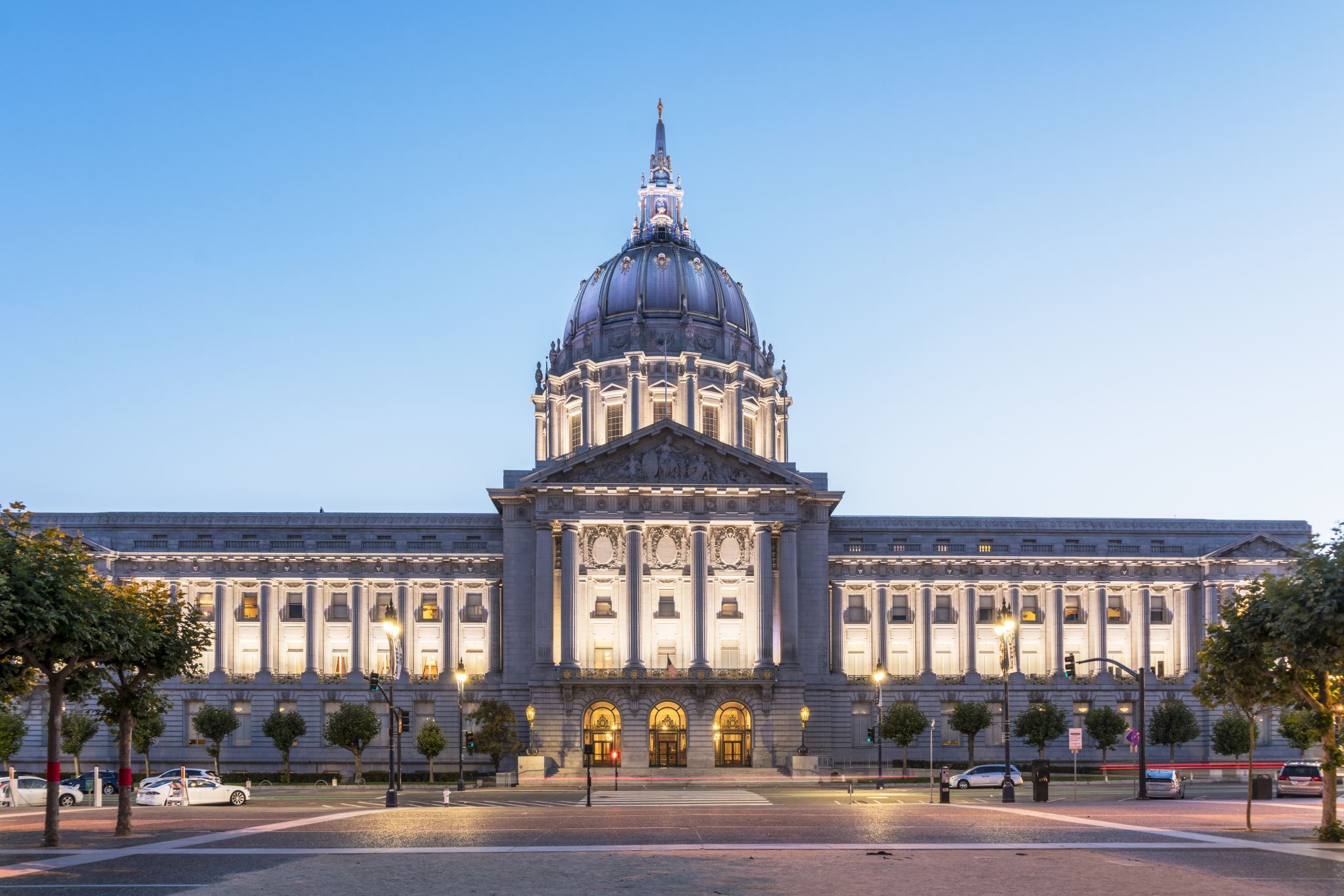 2. 입법
국회
중의원, 참의원
국회 종류와 회기
입법 과정
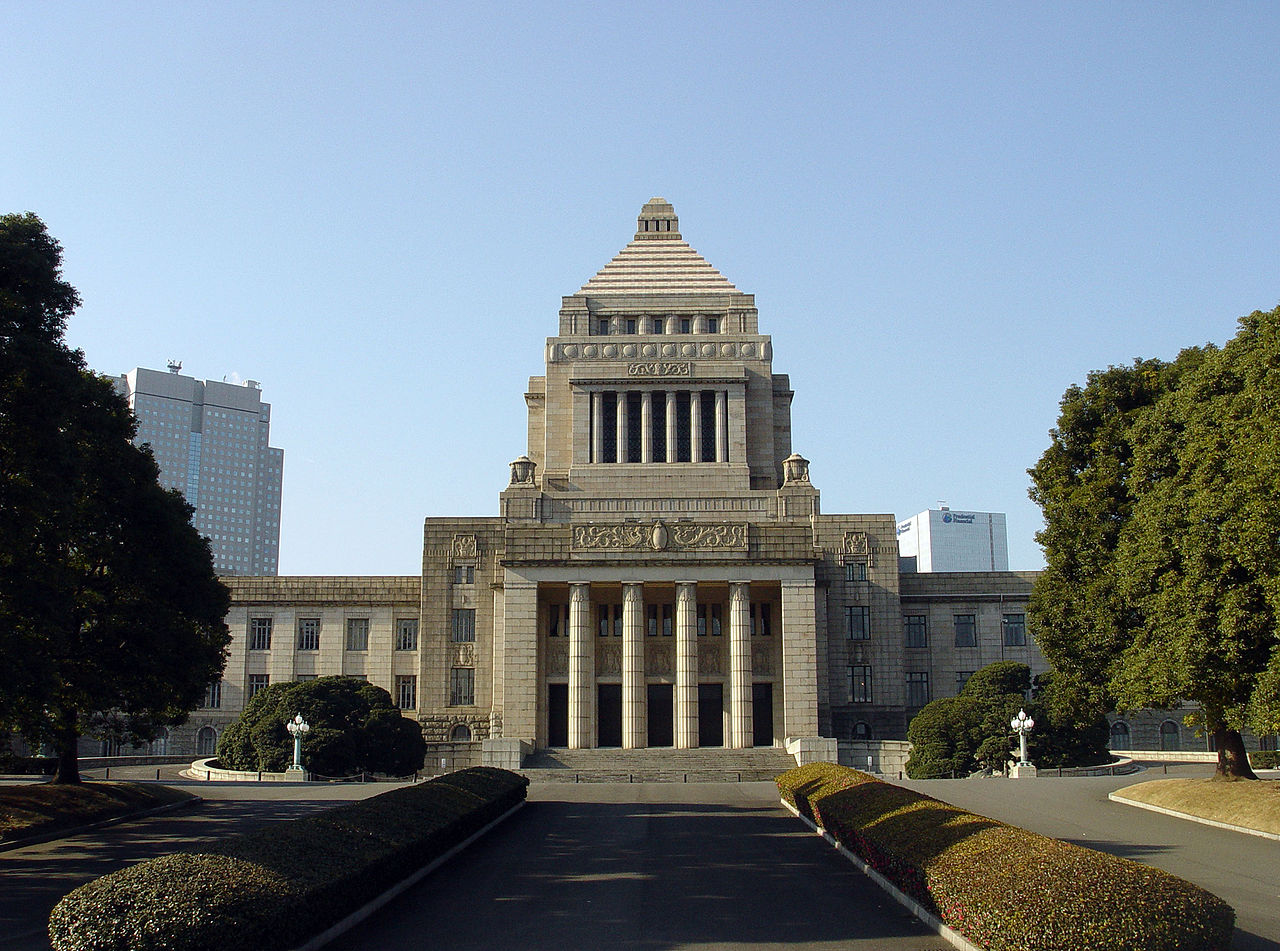 일본 국회의사당 전경
국권의 최고 기간
유일한 입법 기관
일본 국회의 구성
참의원
양원 모두 국민의 선거로 선출된 국회의원으로 구성
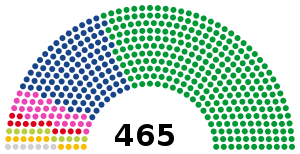 중의원
일본 국회의 구성
6년의 임기(3년마다 절반 선출> 통상 선거)
참의원
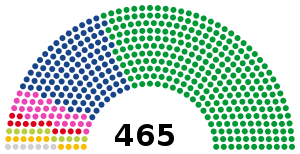 4년의 임기(총선거)
중의원
국회의 종류
매년 1회 소집 의무
내각 총리 대신을 지명
내각 스스로 또는 일정 수의 국회의원 요구에 따라
국회의 회기제
정기 회기: 150일, 연장 1회만 가능
임시회, 특별회 : 그때마다 양원 일치의 의결로 정함, 연장 2회까지 가능
      회기의 결정 및 연장에 관하여 중의원의 우월이 인정,
      중참의결 불일치하는 경우 및 의결을 하지 아니하는 경우
      증의원의 의결의 의함.
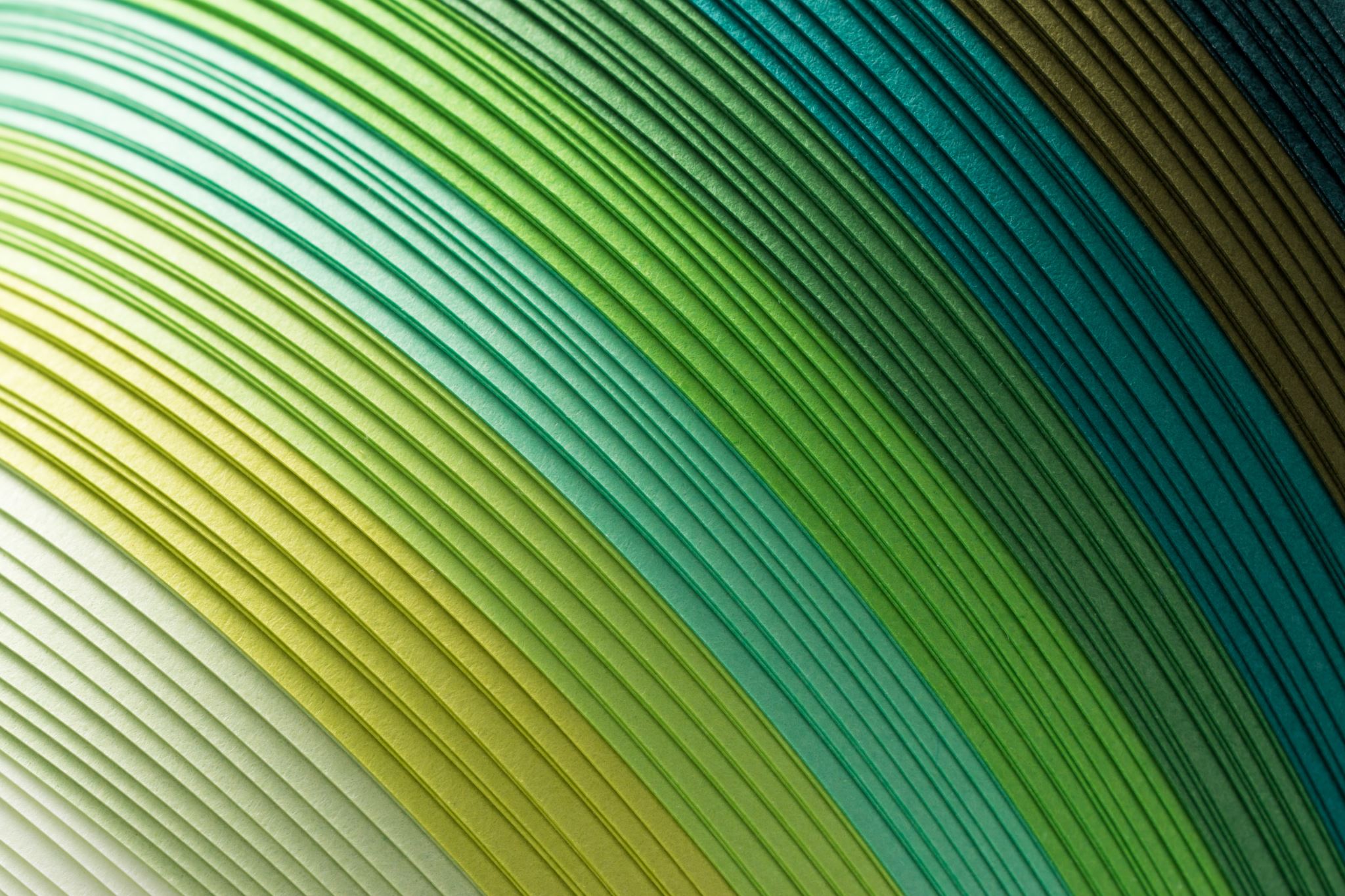 입법 과정
입법 과정
입법 과정
6. 내각이 제출한 내각안은 내각 입법국 사무총장의 제안 개요에 대해 브리핑한다. 내각의 결정이 이의 없이 결정되면 공식적인 법률 제안이 될 것입니다. 이 법안은 국무 총리가 국회(하원 또는 하원의원)에 제출한다.
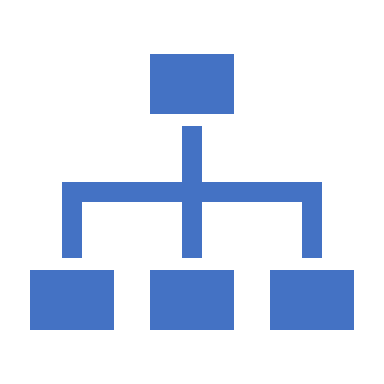 3. 행정
내각이란?
법률 시행
국정을 정함
공무원의 업무 통제
국회에 예산안 제출
내각 명령과 사면 결정
외교에서 외교권 행사, 조약이 체결
일본 헌법 제 5장
국회(입법)와 법원(사법부)과 함께 3대 권력을 담당하는 최고 조직으로서 헌법기관이다.
공동으로 국회에 대한 책임이 있습니다. (일본 헌법 제66조)
그들은 하원에서 내각 제도를 가지고
국무총리에게 최고 직책(정부 수장)을 맡는다.
국무총리가 국무 장관을 임명하거나 해임할 권리를 보장한다.
일본 제국의 헌법은 황제를 국가원수로 두었지만, 현행 일본헌법은 국가원수에 대한 조항이 없으며 내각(또는 총리)이 국가원수라는 이론 등 다양한 이론이 있다.
이론의 대부분은 내각의 수장으로 내각을 대표하는 총리, 또는 조약을 체결하고 외교 특사를 해고하고 외교 관계를 처리 할 권한이있는 행정부의 임원이다.
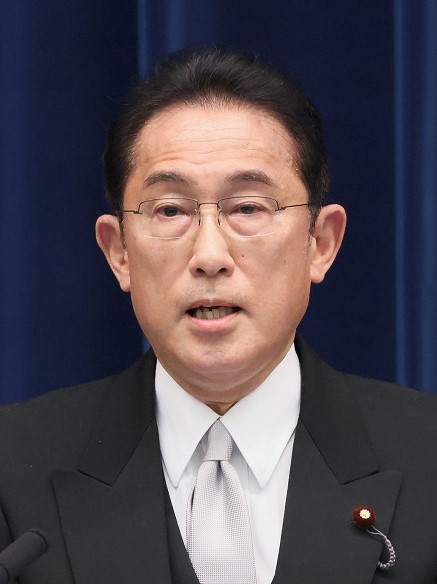 岸田 文雄(きしだ ふみお)
1957년 7월 29일
제100대총리
임기: 2021년 10월 4일-현직
4. 사법
-최고 재판소
-하급 재판소
최고 재판소
임명된 뒤, 국민심사를 받음. 10년이 경과할 때마다 재차 국민 심사를 받는다.
하급 재판소
5. 외교
동영상
https://www.youtube.com/watch?v=b4AFOrit04Q
감사합니다.